IMIGANI
Icyigisho cya 4 cyo ku wa 27 Nyakanga 2024
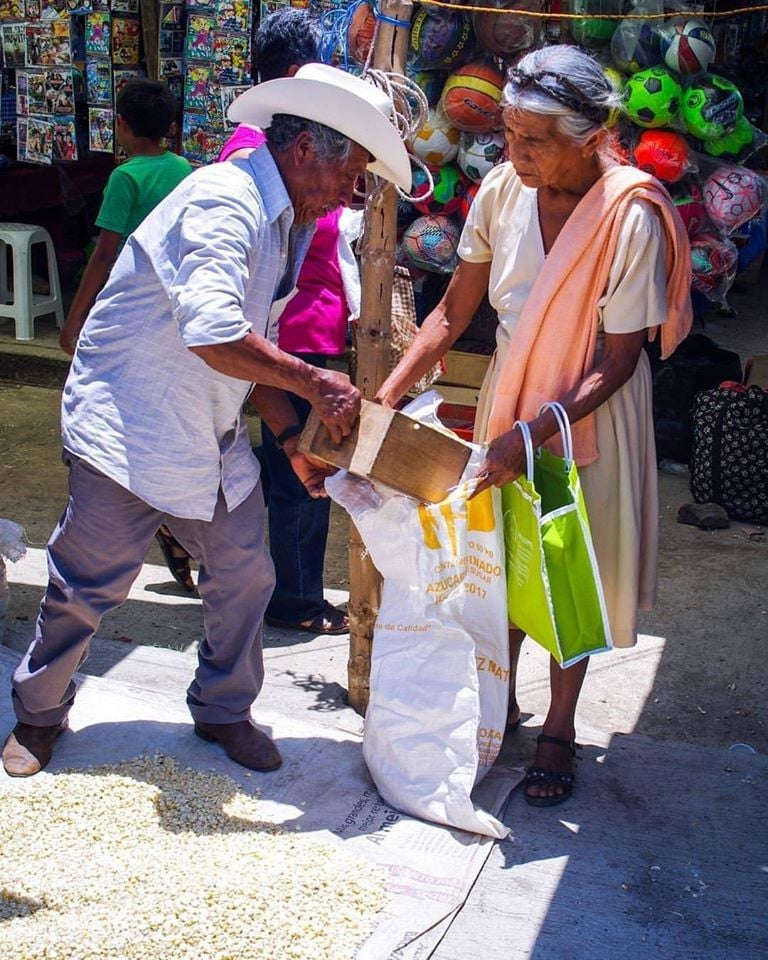 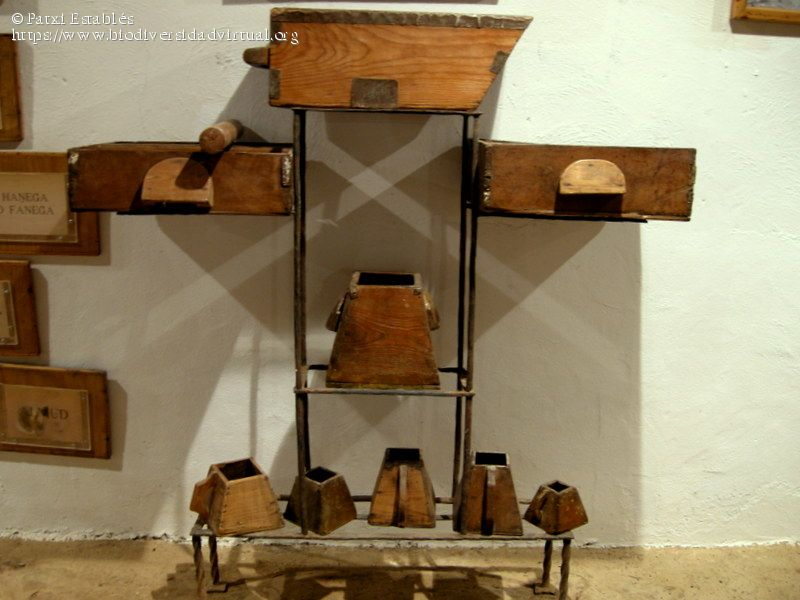 “Arababwira ati ‘Nimuzirikane ibyo mwumva. Urugero mugeramo ni rwo muzagererwamo kandi muzarushirizwaho. Kuko ufite azahabwa, kandi udafite azakwa n’icyo yari afite.’ ”

(Mariko 4:24, 25)
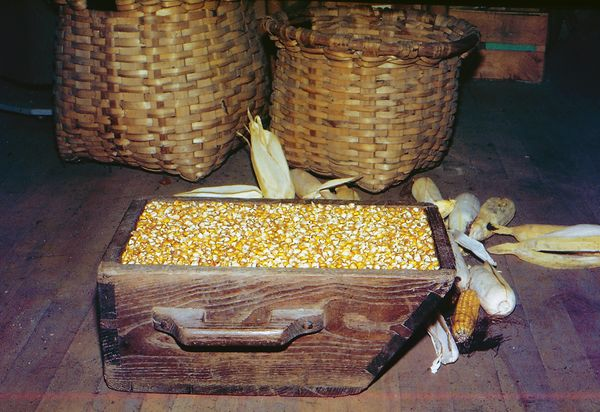 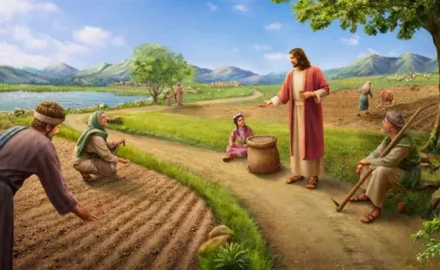 Umugani ni igitekerezo cy’ibitarabayeho (gishingiye cyangwa kidashingiye ku bibaho), aho dukoresha igereranya cyangwa guhuza tugakuramo ukuri gukomeye cyangwa inyigisho ituboneza.
Ubu ni bwo buryo bw’ibanze Yesu yakoresheje mu nyigisho Ze (Mariko 4:34). Muri rusange, imigani yaciye yayikuraga mu buzima bwa buri munsi, kubw’ibyo ikaba yoroshye kwibuka no gushyira mu ngiro.
Abamuteze amatwi basubiraga mu ngo, bakabwira ibyo bize ab’imiryango yabo n’inshuti zabo.
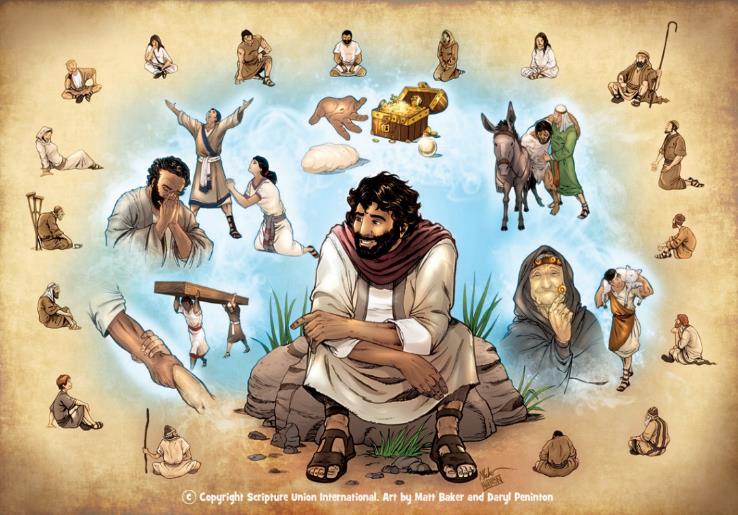 Impamvu yo kwigishiriza mu migani. Mariko 4:10–12.
Umugani w’umubibyi:
Umubibyi yasohoye imbuto … Mariko 4:1–9.
Ubusobanuro bw’uyu mugani. Mariko 4:13–20.
Indi migani:
Itabaza n’urugero rwo kugererwamo. Mariko 4:21–25.
Gukura n’akabuto ka sinapi. Mariko 4:26–32.
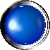 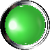 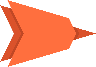 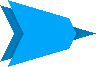 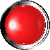 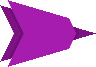 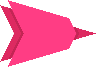 IMPAMVU YO KWIGISHIRIZA MU MIGANI
“Kureba babirebe ariko be kubibona, No kumva babyumve ariko be kubisobanukirwa, Ngo ahari badahindukira bakababarirwa ibyaha byabo!” (Mariko 4:12)
Kubwiriza kwa Yesu kwagarukaga cyane ku Bwami bw’Imana (Mariko 1:14–15). Imyinshi mu migani Ye yayiciye asobanura uko ubwo Bwami buteye (Mariko 4:30).
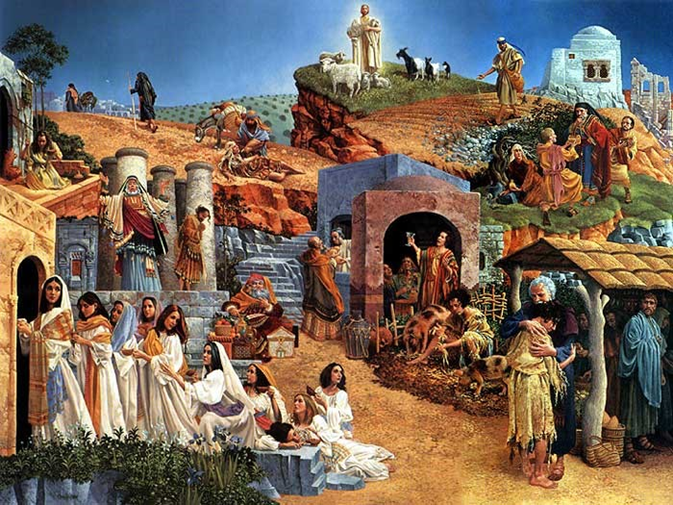 Impamvu Yesu ubwe yatanze yo gukoresha imigani iratangaje: kugira ngo badasabanukirwa, cyangwa ngo bahinduke, cyangwa ngo bababarirwe! (Mariko 4:12).
Ibyo ntabwo byari bishya. Igihe Imana yahamagariraga Yesaya kubwiriza, Imana yamubwiye kubabwira ngo: “Kumva muzajye mwumva, ariko mwe kubimenya, kureba muzajye mureba, ariko mwe kubyitegereza. […] kugira ngo batarebesha amaso, batumvisha amatwi, batamenyesha imitima, bagahindukira bagakira” (Yesaya 6:9–10).
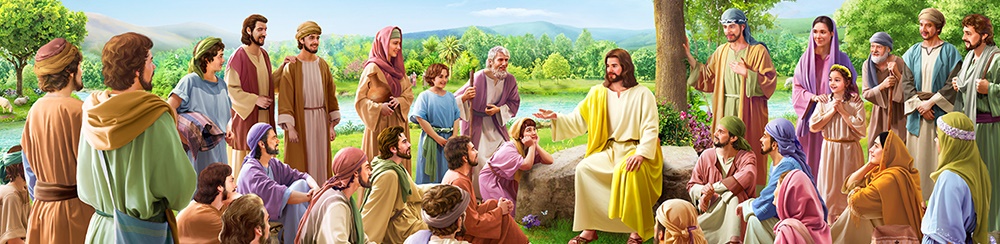 Ufite inzara y’Ijambo ry’Imana azumva ukuri kandi akwishimire. Ariko abadashaka kumva, nubwo uku kuri kwaba kubwirijwe mu buryo bworoshye gute, bazanga kubyumva, guhinduka, no gukizwa.
UMUGANI W’UMUBIBYI
UMUBIBYI YASOHOYE IMBUTO...
“Abigishiriza byinshi mu migani, akibigisha arababwira ati “Nimwumve: umubibyi yasohoye imbuto” (Mariko 4:2–3)
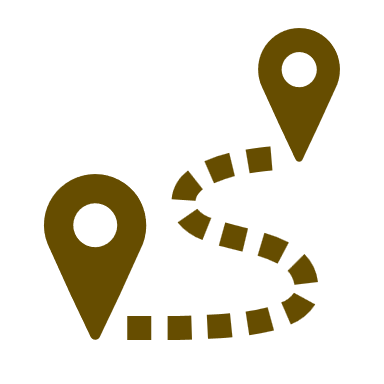 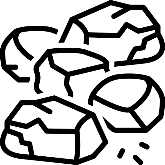 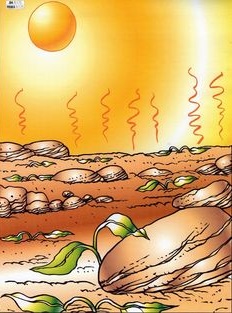 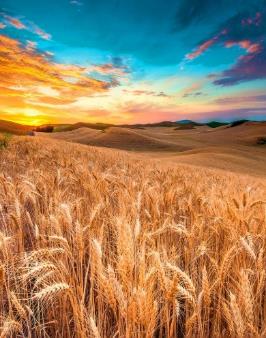 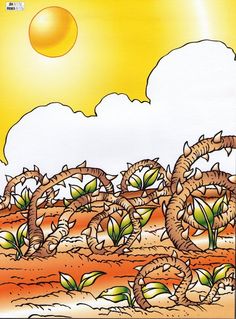 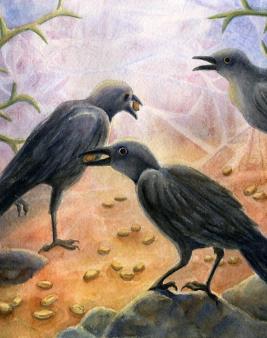 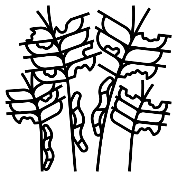 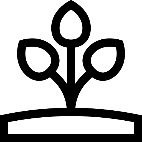 Nta mpinduka ziba ku mubibyi n’imbuto. Nyamara ibituruka muri buri butaka uko ari bune biratandukanye by’ihabya. Byose biterwa n’uburyo imbuto yakiriwe.
UBUSOBANURO BW’UYU MUGANI
“Umubibyi yasohoye imbuto” (Mariko 4:14)
Imbuto ni Ijambo ry’Imana, kandi umubibyi ni umuntu wese urisangiza abandi.
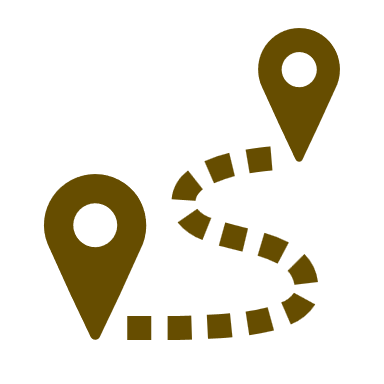 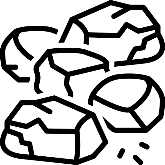 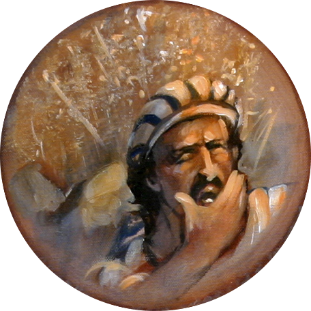 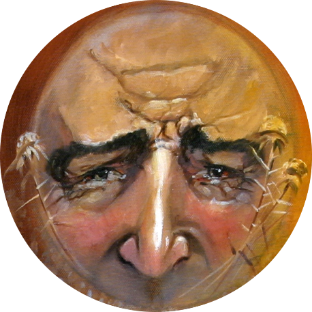 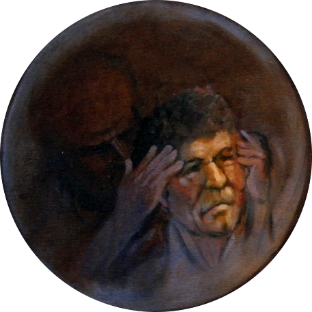 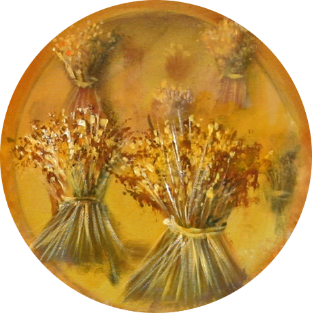 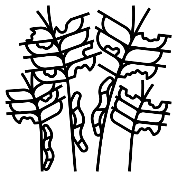 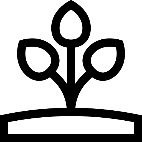 Ndi ubuhe butaka? Ni iki nakora kugira ngo nere imbuto?
INDI MIGANI
ITABAZA N’URUGERO RWO KUGERERWAMO
“Nuko arababaza ati ‘Mbese itabaza rizanirwa kubikwaho inkangara, cyangwa gushyirwa munsi y’urutara? Ntirishyirwa se ku gitereko cyaryo?’ “ (Mariko 4:21)
“Arababwira ati ‘Nimuzirikane ibyo mwumva. Urugero mugeramo ni rwo muzagererwamo kandi muzarushirizwaho’” (Mariko 4:24).
Mu migenderano yo mu murwa, abacuruzi bagurishaga ibicuruzwa byabo bakoresheje ibipimo bitari bimwe mu gupima ibicuruzwa umuguzi yabaga ashaka.
Twite ku byavuzwe: “Mbese rizanirwa…?” ”Oya!"; “Ese ntirishyirwa…?" ”Yego, rwose!"
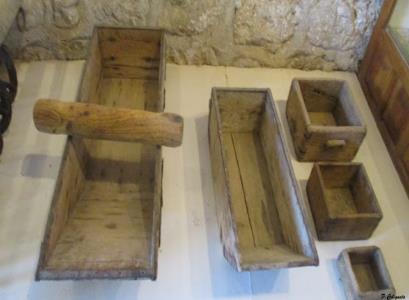 Yesu yari azi kureshya abamwumvaga. Ubu noneho bari biteguye kwakira isomo ryo mu bya mwuka.
Buhoro buhoro, Yesu yahishuye ukuri k’ubutumwa bwiza ku buryo bwari kumenywa na bose (Mariko 4:22).
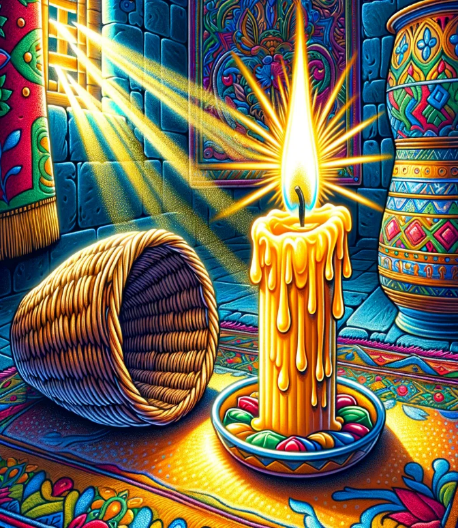 Iyo ugurisha yabaga ari mwiza, yatangaga inyongezo kugira ngo ashimishe umuguriye.
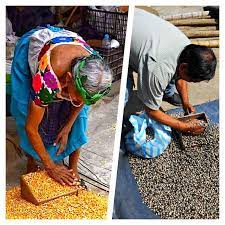 Muri iryo joro, ubwo bacanaga amatara mu ngo zabo, “abafite amatwi yumva” (Mariko 4:23) nta gushidikanya ko bibutse ibyo bigishijwe.
Iyo umuntu yakiriye ukuri, abona byinshi kurushaho. Ariko iyo akwanze, yakwa n’uko yari afite (Mariko 4:25).
GUKURA N’ AKABUTO KA SINAPI
“Arongera arababwira ati ‘Ubwami bw’Imana bugereranywa n’umuntu ubibye imbuto mu butaka’ ” (Mariko 4:26)
“Bwagereranywa n’akabuto ka sinapi, kuko iyo gatewe mu butaka, nubwo ari gato hanyuma y’imbuto zose zo mu isi” (Mariko 4:31)
Yesu yibutsa urugendo rwo gukura kw’imbuto (Mariko 4:28):
Ubwami bw’Imana bwagereranywa n’akabuto ka sinapi (Mariko 4:30–31).
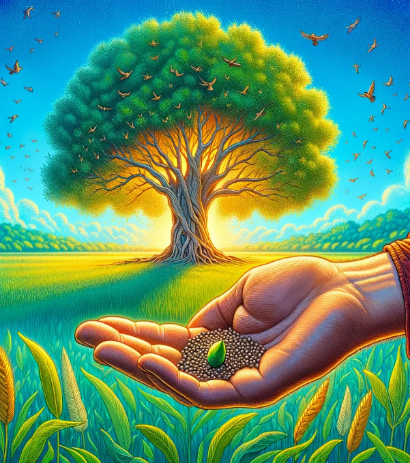 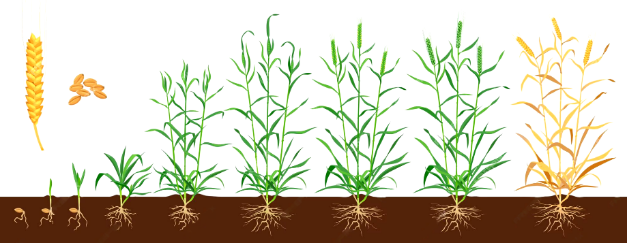 Akabuto ka sinapi kagera ku burebure bwa santimetero 30–40 nyuma yiminsi 50 kabibwe, kandi kaba gafite imbuto zāsārūrwa. Gashobora gukura kugera kuri metero 7 z’uburebure.
Ni urugendo rugengwa n’Imana, si umuntu (Mariko 4:27).
Iyi ni imbuto y’ubutumwa bwiza yabibwe mu butaka burumbuka bw’uwizera.
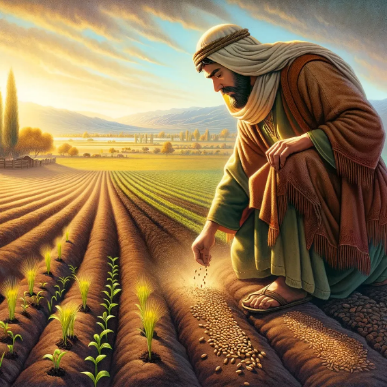 Itorero rya Gikristo koko ryatangiye ari rito: abantu 120 “batize” bihishe mu cyumba i Yerusalemu.
Binyuze mu murimo w’Umwuka Wera, turushaho gukurira mu kuri... kugeza Yesu agarutse (Mariko 4:29;Matayo 13:39).
Ariko kwaguka kwaryo kwakwiriye ku isi yose, rihinduka idini rifite umubare munini w’abizera.
“Yesu yabonye mu migani n’ibigereranyo uburyo bwiza bwo kuvuga ukuri kw’Imana. Yakoresheje imvugo yoroheje, ibishushanyo n’imvugoshusho byo mu byaremwe, kugira ngo abumburire ukuri ko mu bya mwuka abamwumva, bityo agaragaza amahame y’agaciro yari gusibangana mu bitekerezo byabo ntihagire igisigara, iyo ataza guhuza amagambo Ye n’ibikangura intekerezo, ibyo tunyuramo cyangwa ibidukikije. Muri ubwo buryo, yabateye guhuguka, akangura amatsiko, kandi amaze kureshya intekerezo zabo, yabashimangiyemo ubuhamya bw’iby’ukuri. Muri ubu buryo, yashoboye kwemeza bihagije umutima ku buryo nyuma yaho, abamwumvise bashoboraga kureba ikintu yabigishirijeho, bakibuka amagambo y’Umwigisha wo mu Ijuru.
E.G. White, Fundamentals of Christian Education, p. 236